REST Applications in .NET
Representational State Transfer
Ben Dewey
twentySix New York
http://bendewey.wordpress.com
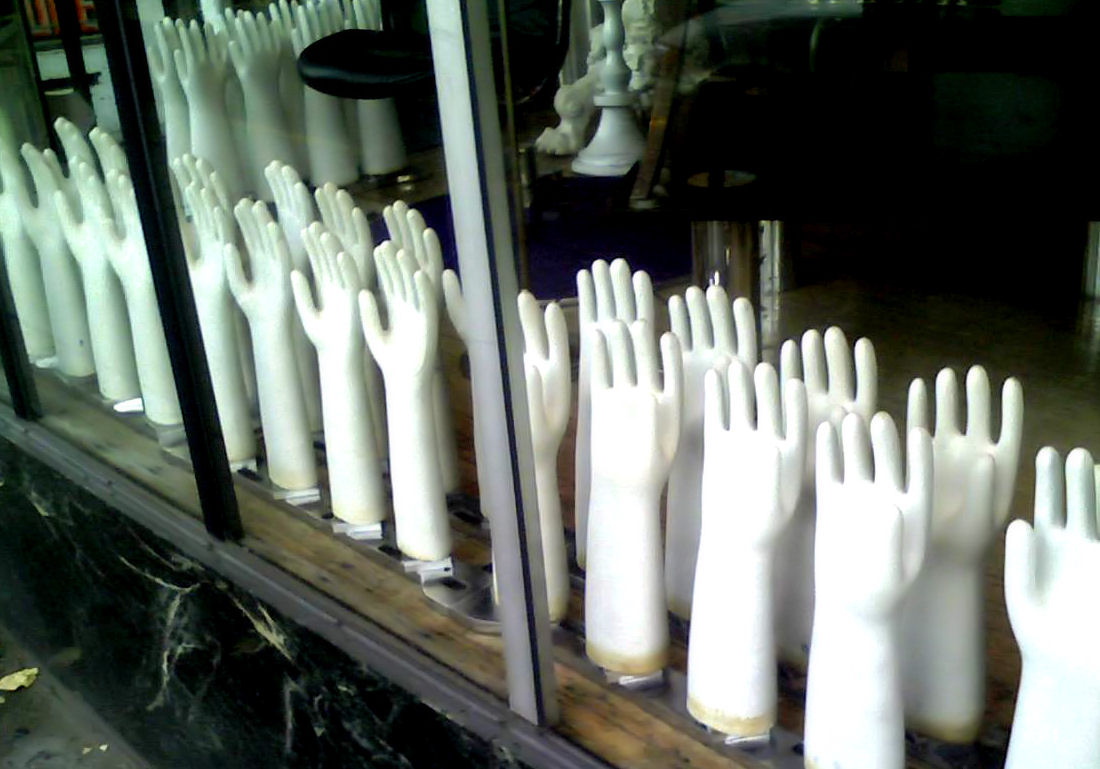 Overview
What is REST
Rules and Guidelines
Hosting a REST Service in .NET
Consuming a REST Service with .NET
Samples
Discussion
What is REST?
Roy Fielding
http://www.ics.uci.edu/~fielding/pubs/dissertation/top.htm
Client-Server
Stateless
Cachable
Layered System
Code-on-demand (optional)
HTTP Methods
HTTP Methods
Courtesy of RESTful .NET by Jon Flanders
HTTP Status Codes
HTTP Messages
GET / HTTP/1.1
User-Agent: Fiddler
Host: localhost:9999
HTTP/1.1 200 OK
Content-Length: 256
Content-Type: application/xml; charset=utf-8
Server: Microsoft-HTTPAPI/2.0
Date: Tue, 17 Nov 2009 02:11:11 GMT

<?xml version="1.0" encoding="utf-8"?>
<Data />
URIs (Uniform Resource Identifiers)
RPC (SOAP) Interface
http://example.com/CarsService/getYears
http://example.com/CarsService/getMakes
http://example.com/CarsService/getAutomobile
http://example.com/CarsService/updateAutomobile
http://example.com/CarsService/deleteAutomobile
URIs (Uniform Resource Identifiers)
RESTful Interface
No need to distinguish get/update/delete, that’s what the HTTP Method is for
Collection
	http://example.com/2008/Honda/
Resource
	http://example.com/2008/Honda/Civic/2.0L-V6
Return Types
XML
XHTML
ATOM Publishing Protocol
RSS
Custom (should contain hyperlinks)
JSON
Custom
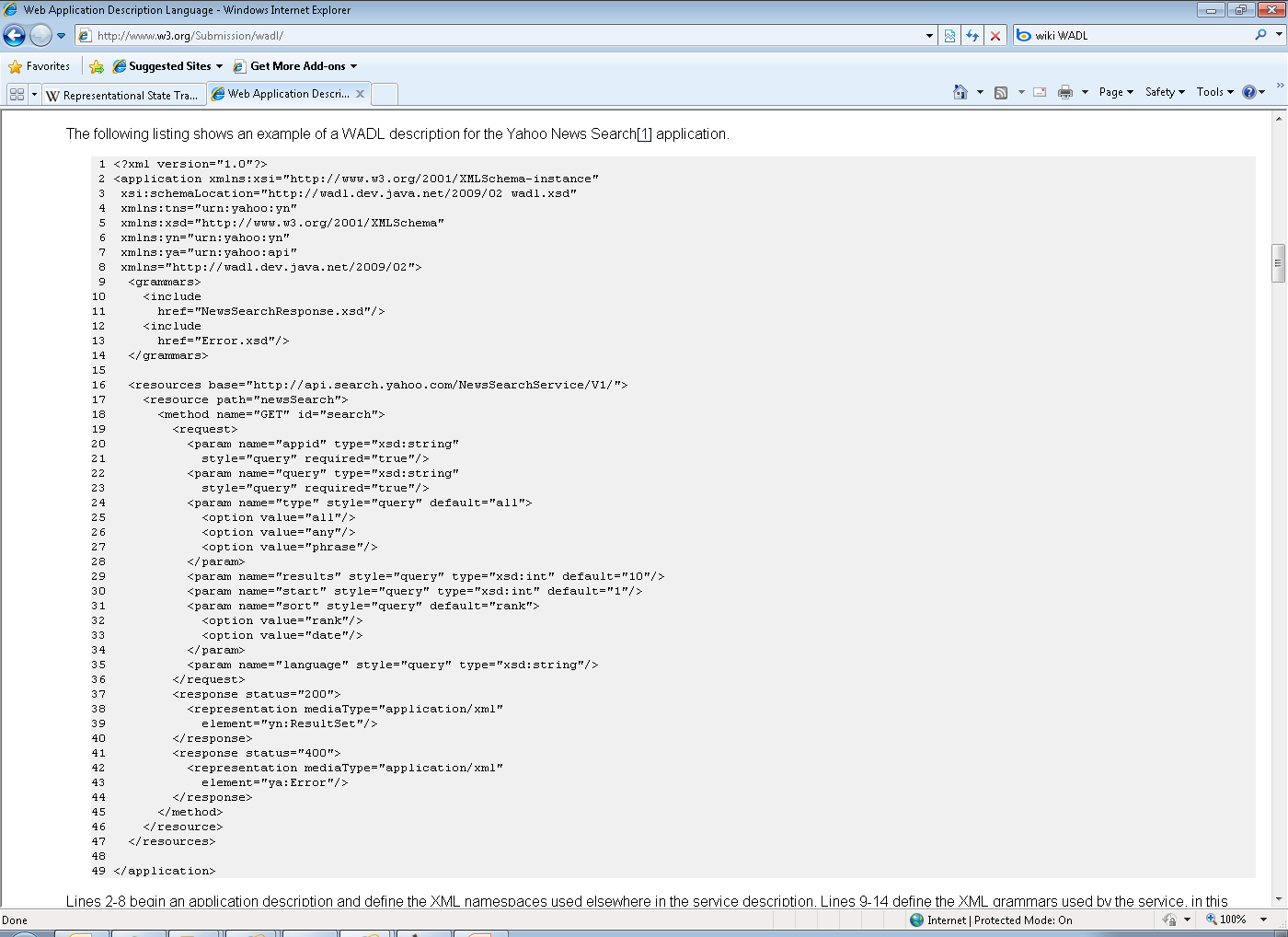 WADL
Web Application 
	Definition Language

WSDL for REST
WADL
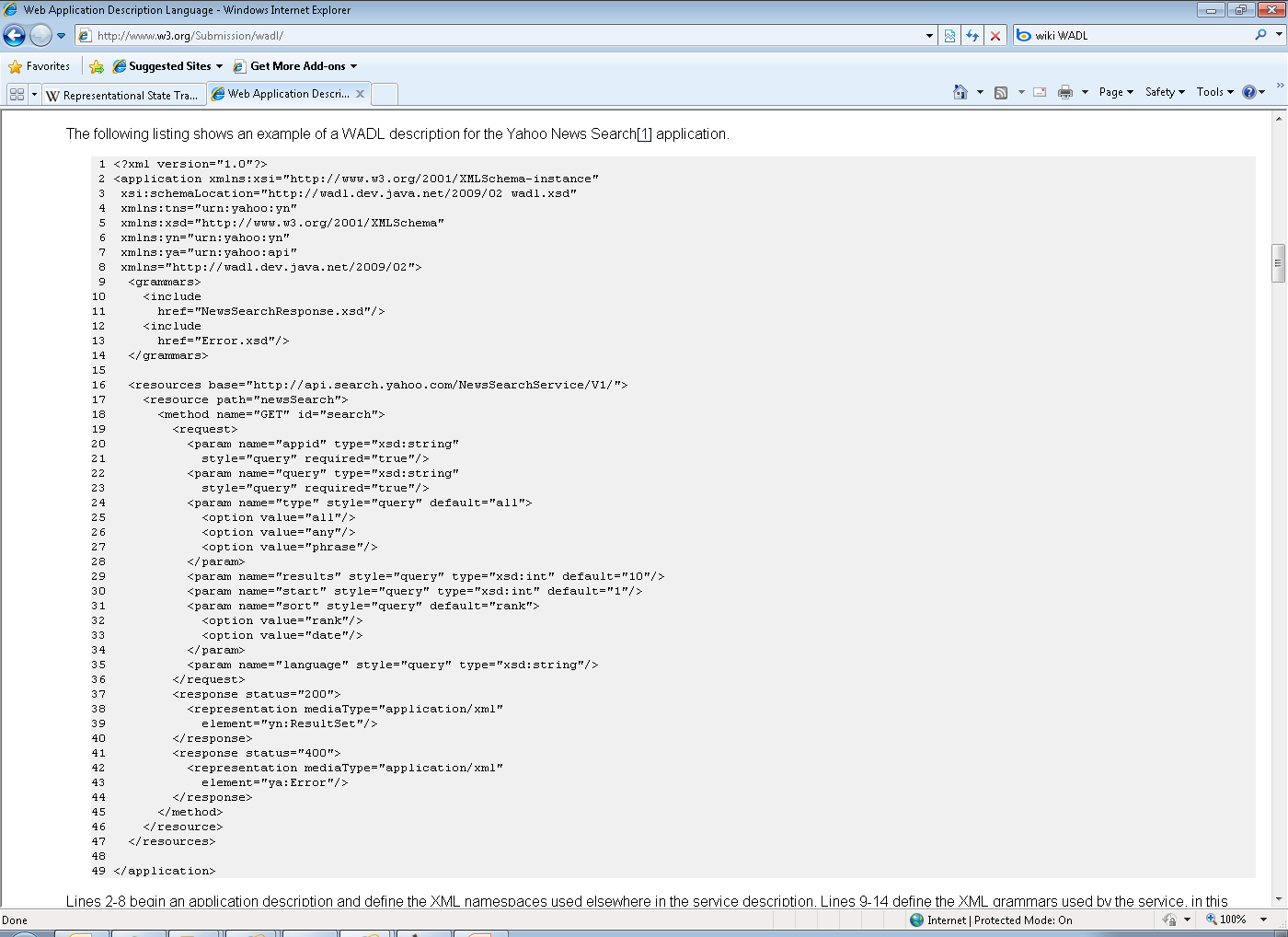 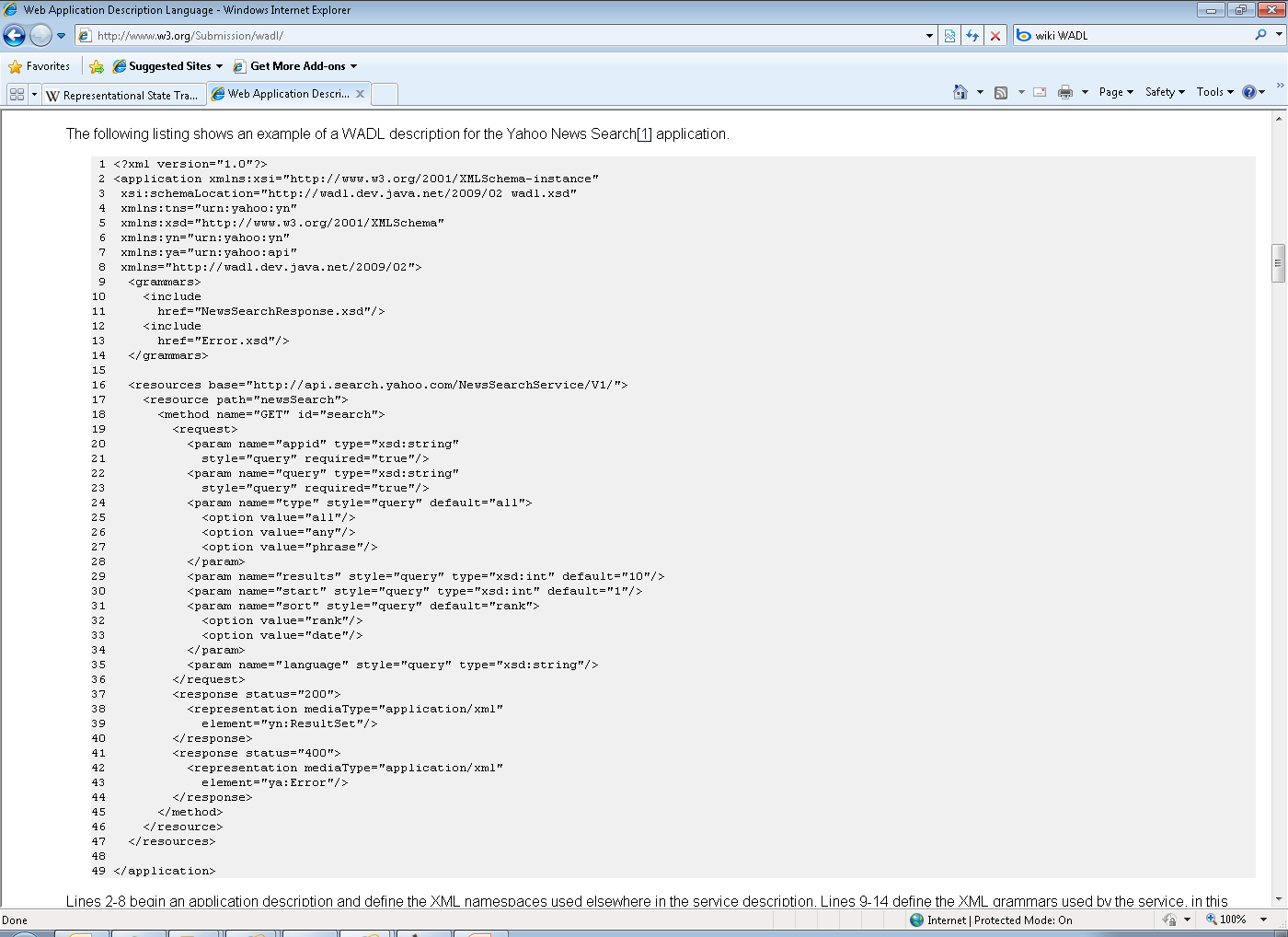 Hosting REST in .NET
Windows Communication Foundation (WCF)
Web* additions in .NET 3.5
WebHttpBinding, WebOperationContext, WebGet/Invoke Attributes, etc
UriTemplates for Routing
REST Starter Kit Preview 2
WCF Hosting (Console, IIS, etc)
ASP.NET MVC
JsonResults and XmlResults for serialization
System.Web.Routing engine for routing
Hosting WCF (Catch-All Controller)
[ServiceContract]
public interface IAutomobileService
{
   [OperationContract]
   [WebGet(UriTemplate = "*")]
   Message Get();

   [OperationContract]
   [WebInvoke(Method = "PUT", UriTemplate = "*")]
   Message Put(Message data);
}
Hosting WCF (UriTemplates)
[ServiceContract]
public interface IAutomobileService
{
   [OperationContract]
   [WebGet(UriTemplate = "/{year}/{make}/{model}/{engine}")]
   Automobiles GetAutomobiles(string year, string make, 
                              string model, string engine);
}
Hosting WCF (REST Starter Kit)
Hosting MVC
routes.MapRoute(
    "Default",
    "{year}/{make}/{model}/{engine}",
    new { controller = "Main", action = "Main", year = "", 
               make = "", model = "", engine = "" }
);
public ActionResult Main(int? year, string make, 
                           string model, string engine)
{
    if (!year.HasValue)
    {
        return Xml(AutomobileRepository.GetYears());
    }
    else { /* … */ }
}
Consuming REST in .NET
WebRequest
WCF Interface Mocking
HttpClient
Ships with REST Starter Kit Preview 2
WebRequest
var httpRequest = (HttpWebRequest)WebRequest.Create(
			"http://localhost/service.svc");
 
using (var upStream = httpRequest.GetRequestStream())
{
    // some complicated logic to create the message
}
 
var response = httpRequest.GetResponse();
using (var downStream = response.GetResponseStream())
{
    // some complicated logic to handle the response message.
}
WCF Interface Mock
[ServiceContract]
public interface ITwitterService
{
    [OperationContract]
    [WebInvoke(UriTemplate = "/friendships/create/{user}.xml")]
    TwitterUser CreateFriendship(string user);
}
 
using (var factory = new WebChannelFactory<ITwitterService>(
				new Uri("http://www.twitter.com/")))
{
    factory.Credentials.UserName.UserName = username;
    factory.Credentials.UserName.Password = password;
    var proxy = factory.CreateChannel();
    var user = proxy.CreateFriendship("userToFollow");
}
HttpClient
using (var client = new HttpClient())
{
    var postData = new StringContent("");
    var url = 		"http://www.twitter.com/friendship/create/userToFollow.xml";
    var user = client.Post(url, postData)
		.EnsureStatusIsSuccessful()              				.Content.ReadAsXmlSerializable<TwitterUser>();
}
Samples/Demos
Resources
Roy Fielding’s Dissertation
http://www.ics.uci.edu/~fielding/pubs/dissertation/rest_arch_style.htm
REST in Windows Communication Foundation (WCF)
http://msdn.microsoft.com/en-us/netframework/cc950529.aspx
RESTful .NET by Jon Flanders
http://oreilly.com/catalog/9780596519209/
REST on Wikipedia
http://en.wikipedia.org/wiki/REST
A Guide to Designing and Building RESTful Web Services with WCF 3.5
http://msdn.microsoft.com/en-us/library/dd203052.aspx
Creating a RESTful Web Service Using ASP.Net MVC
http://shouldersofgiants.co.uk/Blog/post/2009/09/05/...RESTful...MVC...
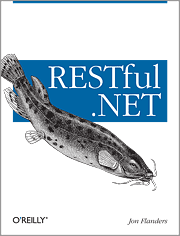 * These slides will be posted on my blog (http://bendewey.wordpress.com)
Discussion
SOAP vs REST
MVC vs WCF
ATOM/RSS
Easiest for JavaScript Consumption
OAUTH WRAP
Session Wrap-Up
Thoughts and Impressions
Positives and Deltas
Discussion of Topics for Upcoming Meetings